教學原理第五組
組員：徐詩涵g045700
　　　　何筑鈞g04570010
        林靖雯g05570001
        林寶羚g03570010
        陳怡文g05570010
授課老師：陳黛芬老師
日期:106/4/16
課程與教學教師專業發展與教學改善:借鏡日本小學教師的學課研究
何謂學課研究Lesson Study:
  是一種將教師專業發展和課程與教學連結在一起的行動研究，教師所組成的團體就是一種專業的學習社群。
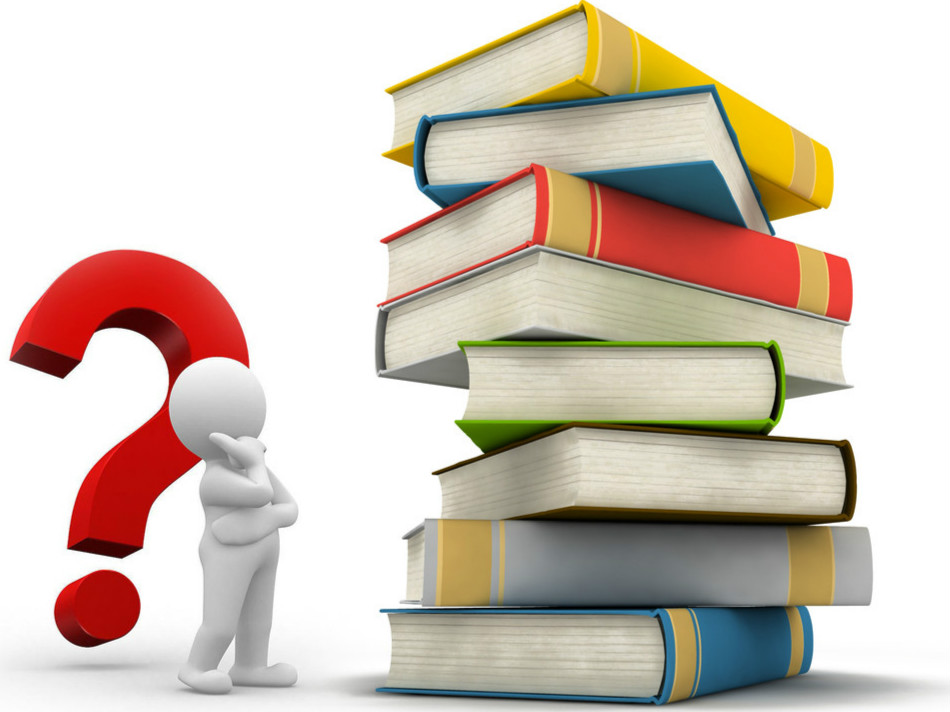 前導
日本實施學校本位的專業教師發展，先訂立專業成長的主題與總體目標，組成學年的學課小組，進行課程與教學的研究。
總目標必須以學生學習為焦點。例如:學生如何友善地與他人一起成長，只要有相關的單元或學科就可提出來討論，之後對那個學課或單元進行討論和研究。
學課研究的過程
步驟一:發現和界定問題
步驟二:設計學課或單元教案
步驟三:第一次試驗教學
步驟四:第一次試驗教學的評鑑與反省
步驟五:修改教案
步驟六:第二次試驗教學
步驟七: 第二次試驗教學的評鑑與反省
步驟八:分享研究結果
學課研究的特色
學課研究是一種行動研究
學課研究是種以學生學習為終極關懷，學生的思考與理解是討論時的焦點。
學課研究重視直接在教學情境中改善教學
學課研究小組對良好教學與良好教學計劃有一清楚的圖像
學課研究是一種協同合作的研究
教師相信參與學課發展研究不僅有助於個人的專業發展而且對教學知識基礎的發展也有所貢獻。
本篇作者對於日本學課研究的啟示如下:
教師專業發展和學科改善應該與學生在學課程或單元內容和概念上的學習與思考相連結。
教師應發揮教師即研究者的角色，自己動手做研究，補救研究與實際的差距。
教師應該讓自己成為專業社群的一份子
第二組提問
講義中有提到，有學生因為補習而疲乏得對科目感到厭煩，可見補習可能將抹滅學生學習興趣，然而同時又具有對於知識加廣的作用。

在升學主義之下，針對學生課後補習（如國文、英文、數學等學科）一事，大家有何看法？
第三組提問
本週文章中有提到學生舉手發問的問題，在臺灣一直以來都是「強架構」的教育體系下，學生幾乎沒養成發問的習慣，即使老師主動問學生問題，學生也經常因為「別人都不舉手，我舉很奇怪」的原因，導致對學習上的問題不能獲得解答，對所學內容一知半解也不敢提問。 

故提升學生對學習興趣的同時，讓學生勇於發問也是重要課題，而身為一名教師，我們該如何改變？
第六組提問
1.學生學習的關鍵在於其是否具強烈動機，除了家庭及學校環境外，還有哪些因素會改變學生的學習動機？
第一組
1、就教師專業發展討論，在面對一個新手老師（但擁有極高熱誠的），及一個老手老師（缺乏自省能力），你認為他們最需要上的課程是什麼？你該如何引導他們？

2、在教師專業標準中，有系統的學習是五項中的一部分，您認為一位教師在上課結束後，需要自費去參加各種不同系統的研習會嗎？為什麼？
第四組